Sison JA
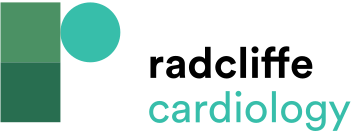 Figure 1: Prevalence of Hypertension in the Philippines Over Time
Citation: Journal of Asian Pacific Society of Cardiology 2023;2:e24.
https://doi.org/10.15420/japsc.2022.16
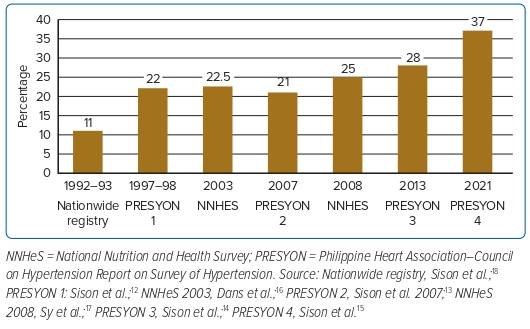